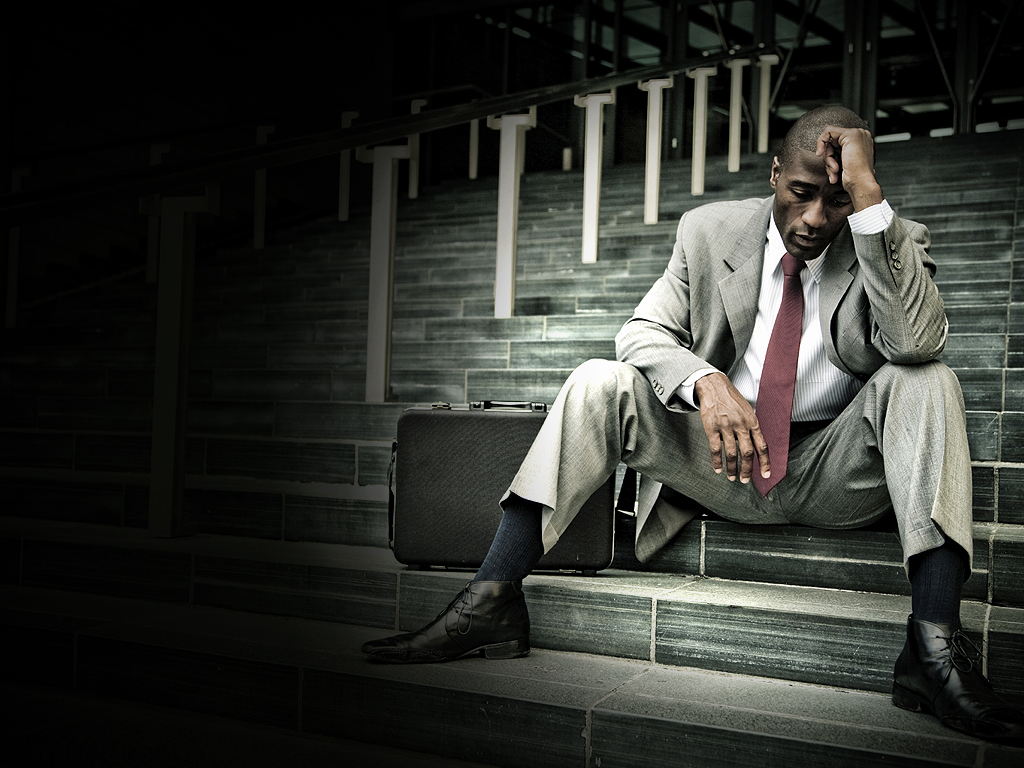 Economic Decline, the Euro and Euroscepticism in Italy

Roberto Di Quirico (Ph.D.)Brno 2024-25
diquirico@unica.it
Introduction to the Concept of Economic Decline
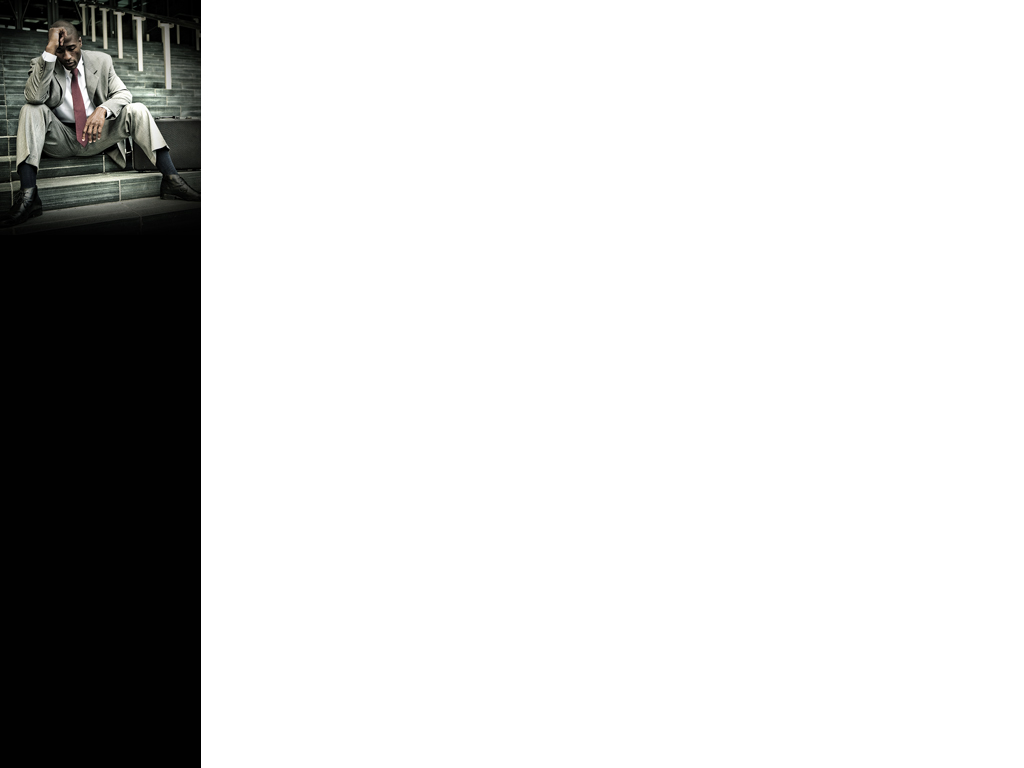 What is Economic Decline?
Definition: A prolonged process of worsening economic performance in a country
Key characteristics:
• Persistent slowdown in economic growth
• Loss of international competitiveness
• Decrease in relative economic well-being
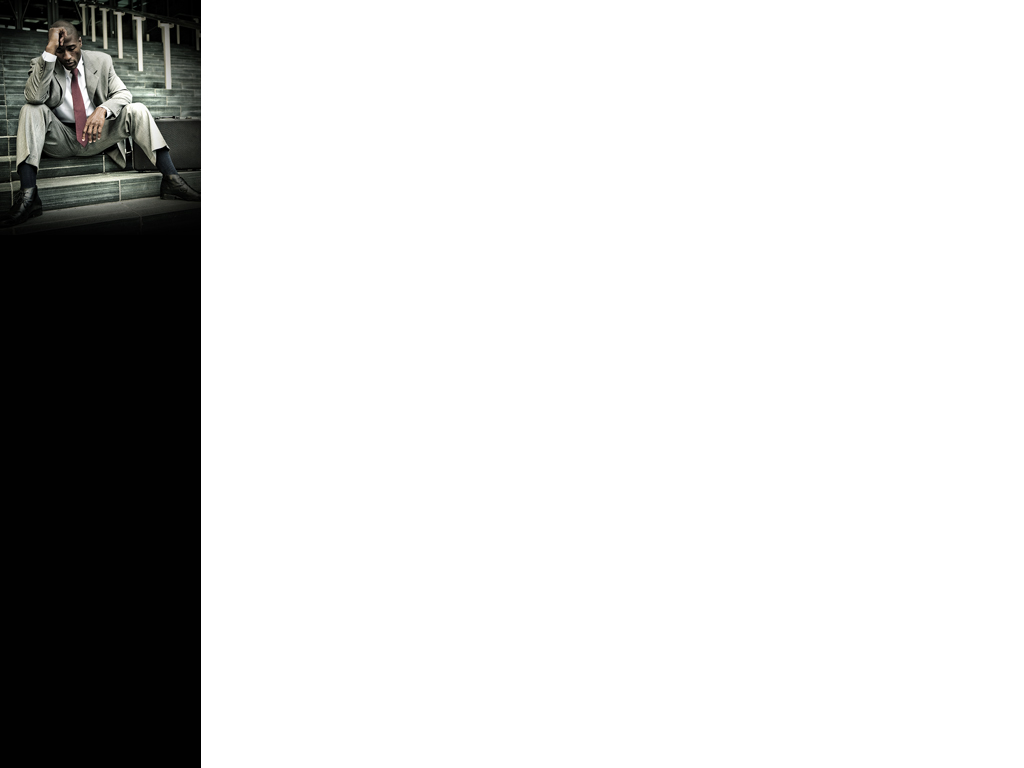 Main Indicators of Economic Decline
GDP per capita (growth and relative level)
Labor productivity
Total Factor Productivity (TFP)
Share of global export market
Innovation and R&D investments
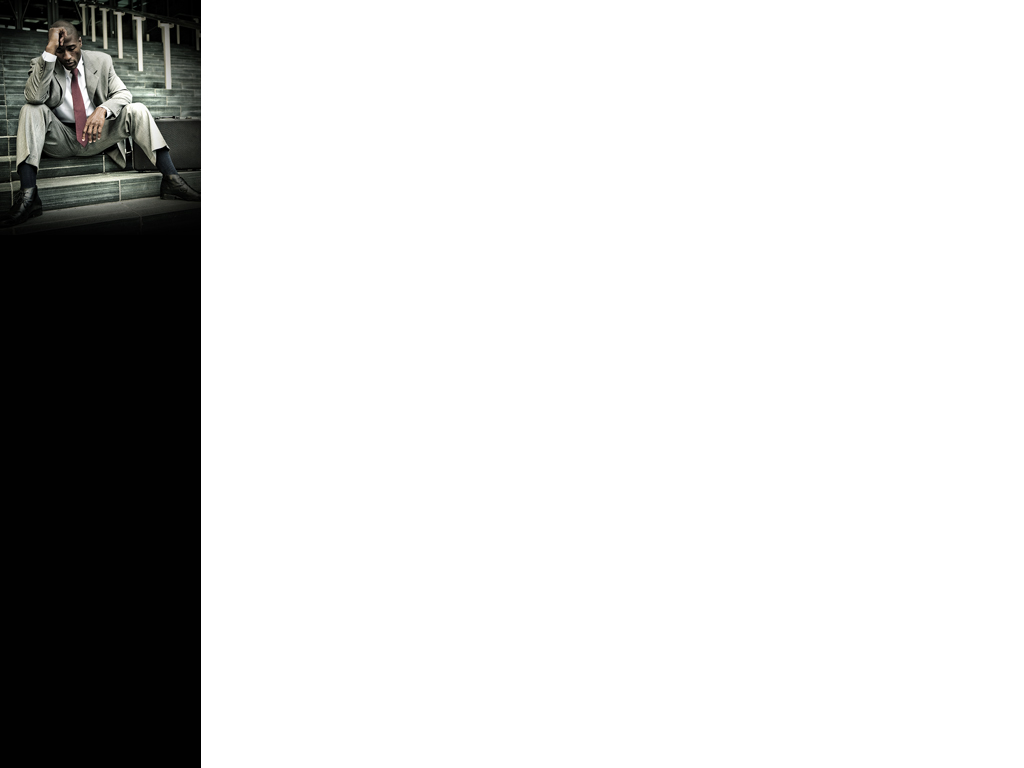 GDP per capita
Definition: Total value of goods and services produced in a country in a year, divided by the number of inhabitants
Growth: Percentage increase in GDP per capita from one year to the next
Relative level: Comparison of a country's GDP per capita with that of other countries or an average (e.g., EU)
Importance: General measure of a country's economic well-being
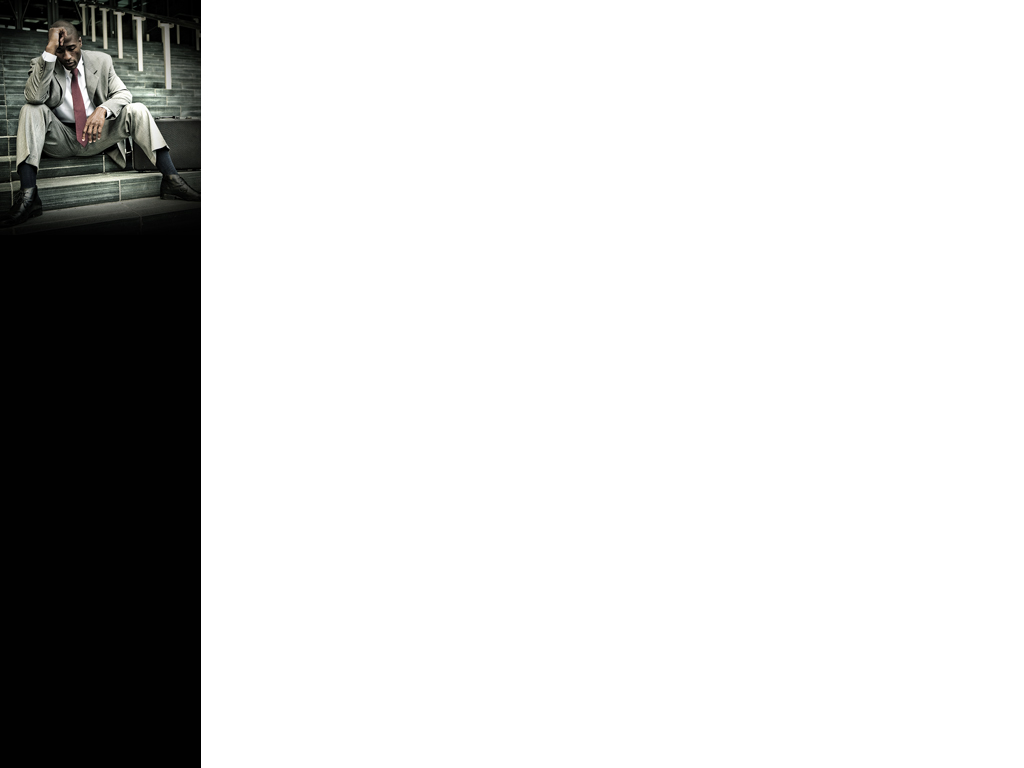 GDP per capita
Source: World Bank, https://databank.worldbank.org/source/world-development-indicators#
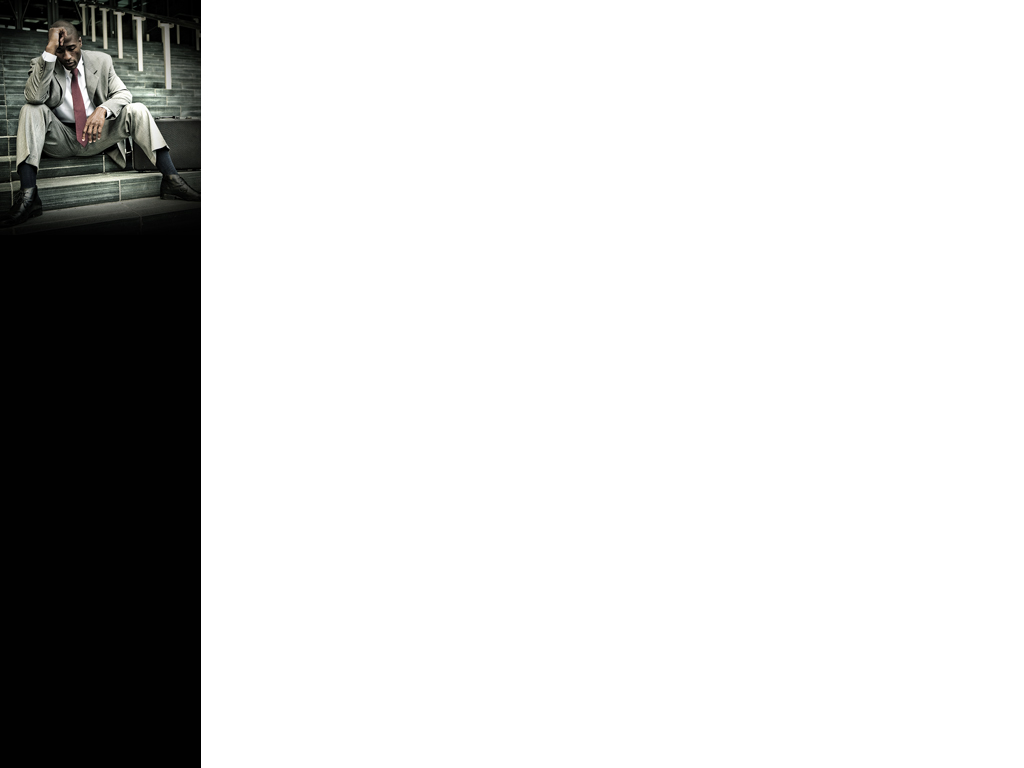 Labor Productivity
Definition: Quantity of output (goods or services) produced per unit of labor
Calculation: GDP divided by the total number of hours worked in a country
Importance: Indicates the efficiency with which labor is used in the economy
Example: If productivity increases, more is produced with the same number of hours worked
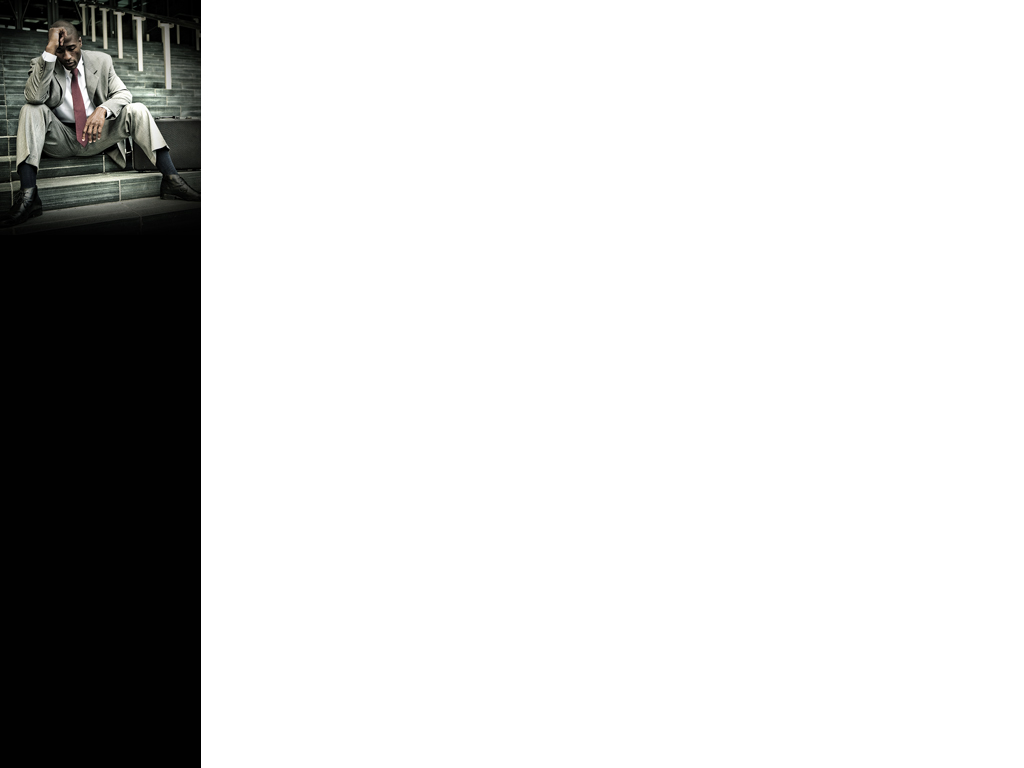 Labor Productivity
Source: AMECO, https://economy-finance.ec.europa.eu/economic-research-and-databases/economic-databases/ameco-database_en
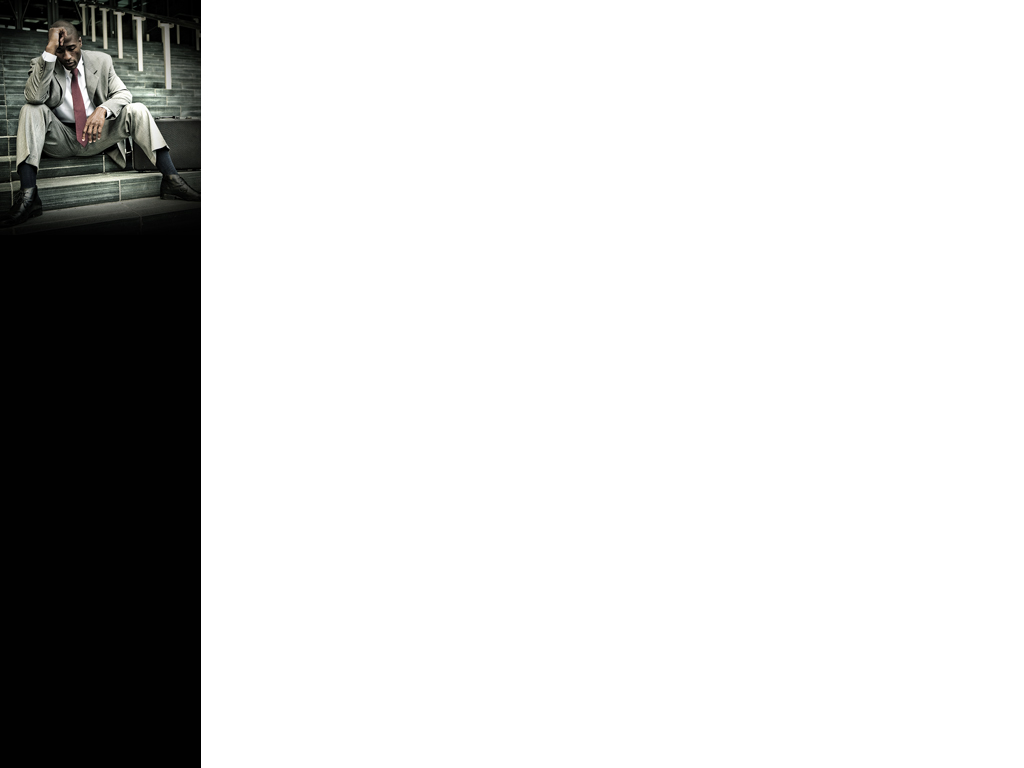 Total Factor Productivity (TFP)
Definition: Measure of the overall efficiency with which an economy uses all its productive factors
Concept: Part of economic growth not explained by the increase in inputs (labor and capital)
Importance: Reflects technological progress and innovation in an economy
Example: Improvements in production processes that allow more to be produced with the same inputs
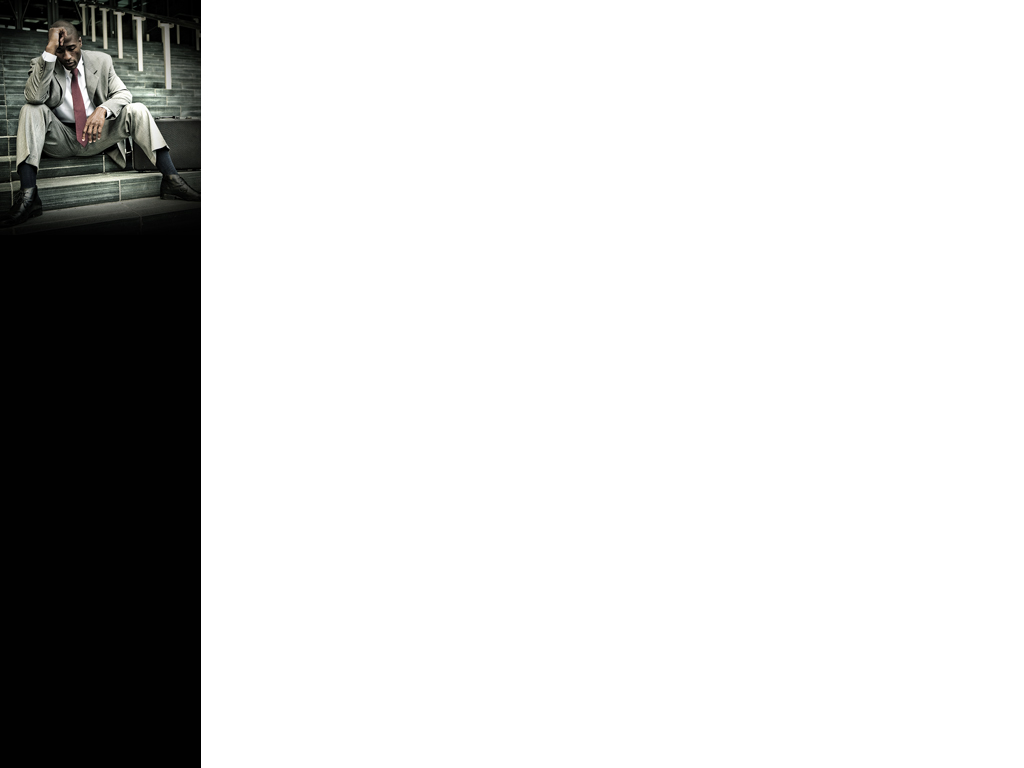 Total Factor Productivity
Source: AMECO, https://economy-finance.ec.europa.eu/economic-research-and-databases/economic-databases/ameco-database_en
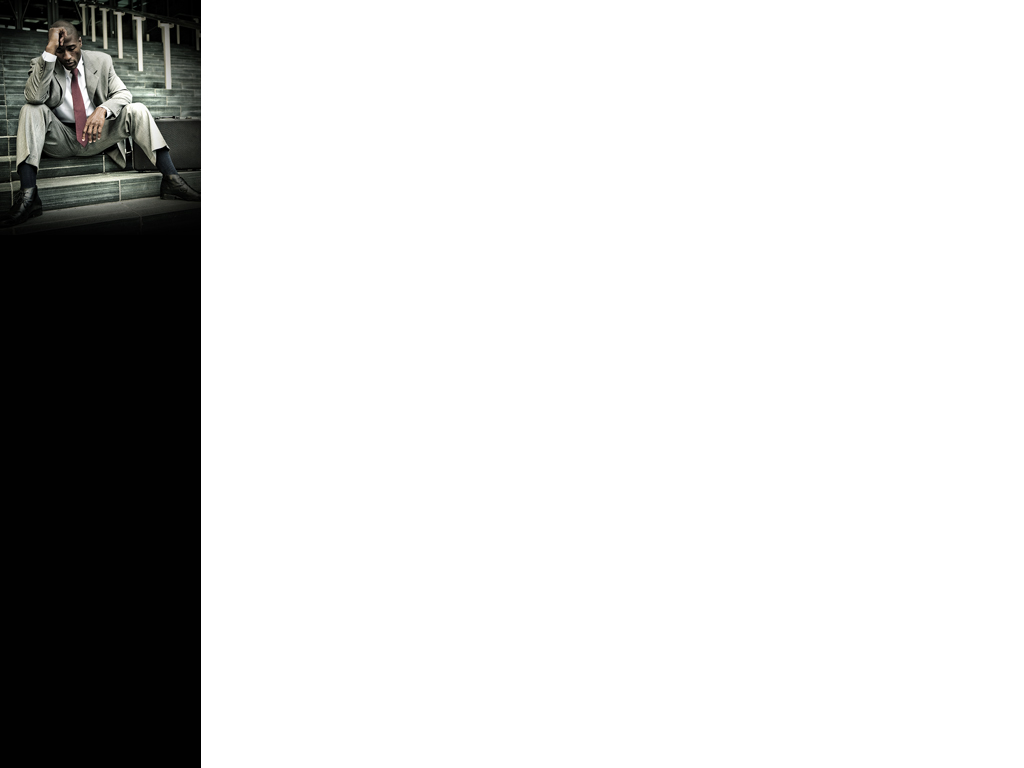 Share of Global Export Market
Definition: Percentage of world exports coming from a given country
Calculation: (Country's exports / Total world exports) x 100
Importance: Indicates a country's international competitiveness
Example: If the share decreases, it means other countries are exporting relatively more
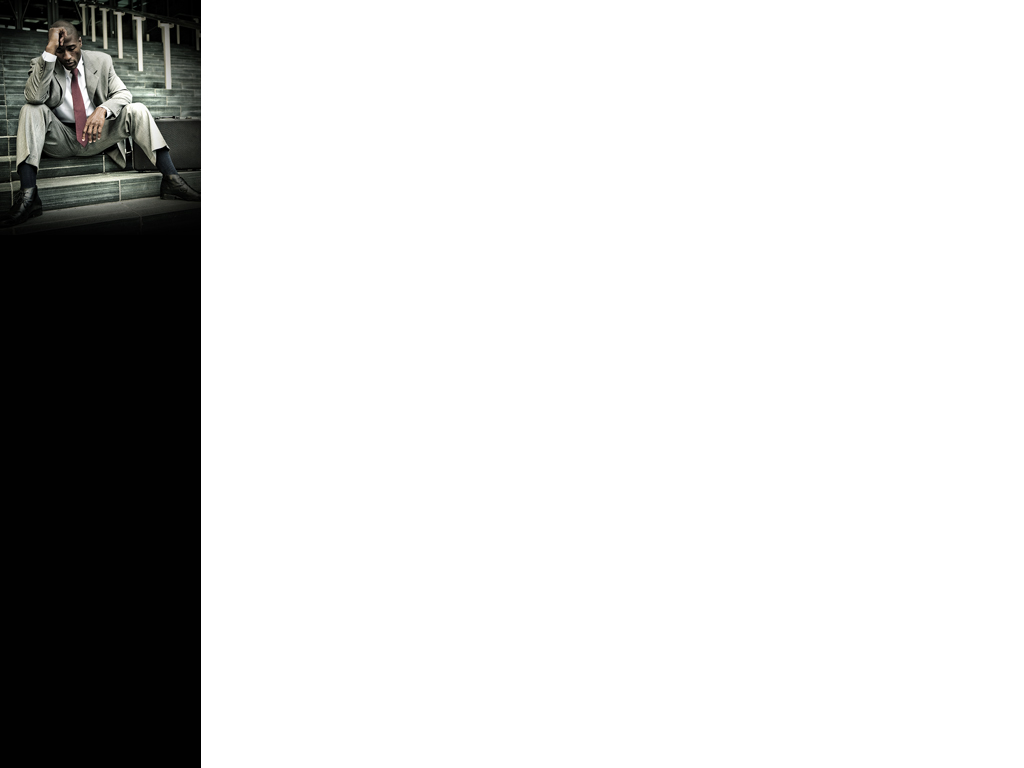 Share of Global Export Market
Source: ISTAT, https://www.istat.it/storage/ASI/2023/capitoli/C15.pdf
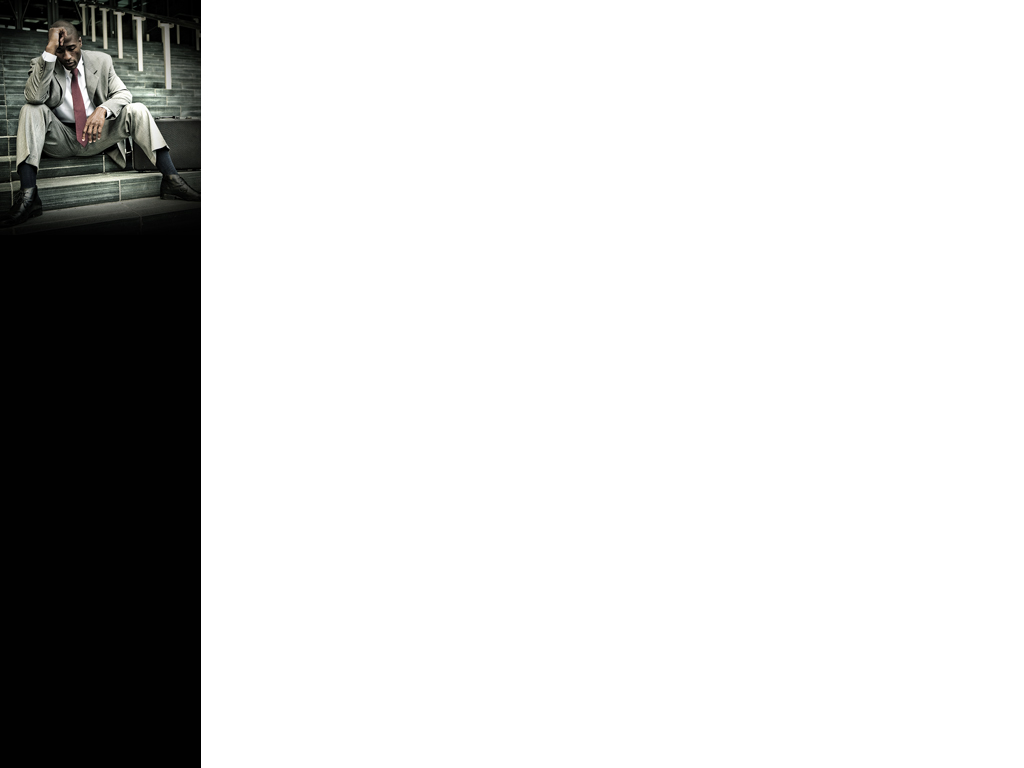 Innovation and R&D Investments
Innovation: Introduction of new products, processes, or methods into the economy
R&D: Research and development activities to create new knowledge and technologies
R&D investments: Financial resources allocated to research and development activities
Importance: Crucial for long-term economic growth and international competitiveness
Measurement: Often expressed as a percentage of GDP invested in R&D
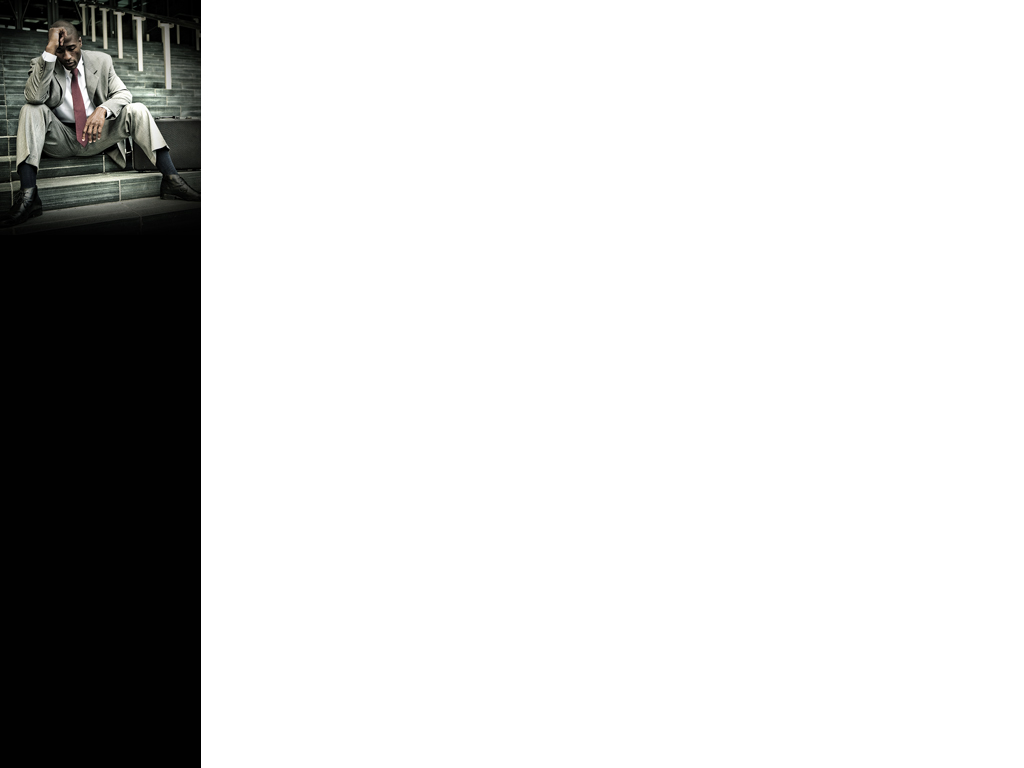 Innovation and R&D Investments
Source: ISTAT, https://www.istat.it/it/files/2021/05/La-spesa-in-ricerca-e-sviluppo.pdf
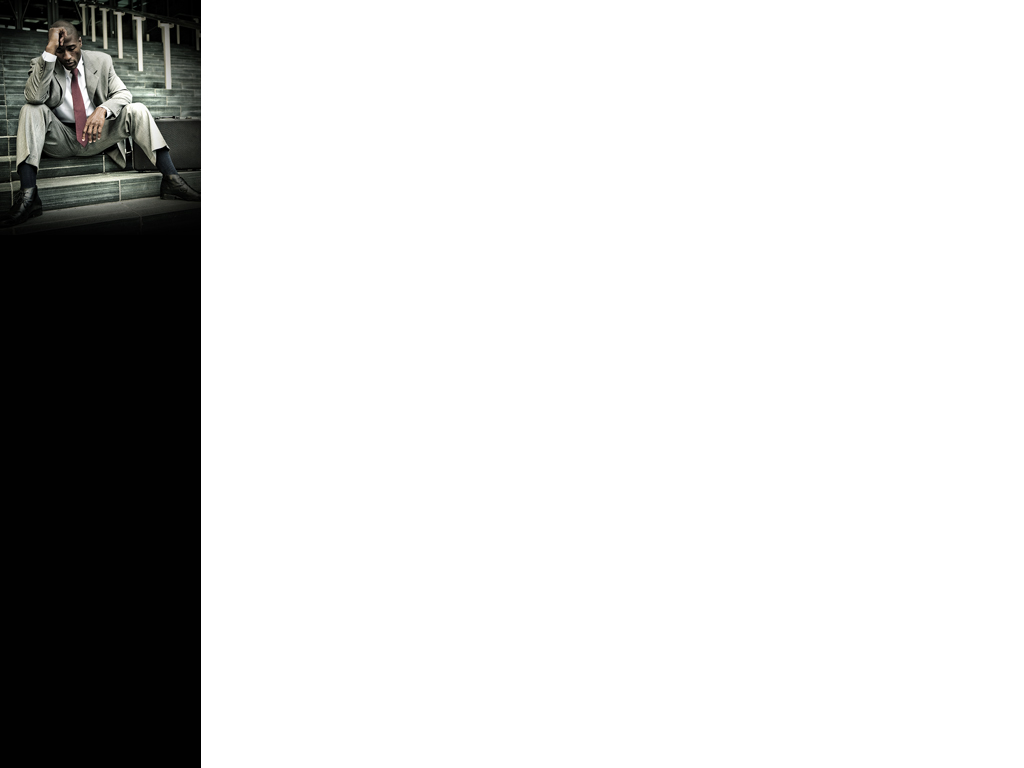 Summary of Italian Economic Decline
Key points:
• Since 1990: GDP per capita growth lower than EU15 average
• 2000-2010: Negative TFP growth
• 2010: Only EU country with GDP per capita lower than in 2000
Implications for competitiveness and economic well-being
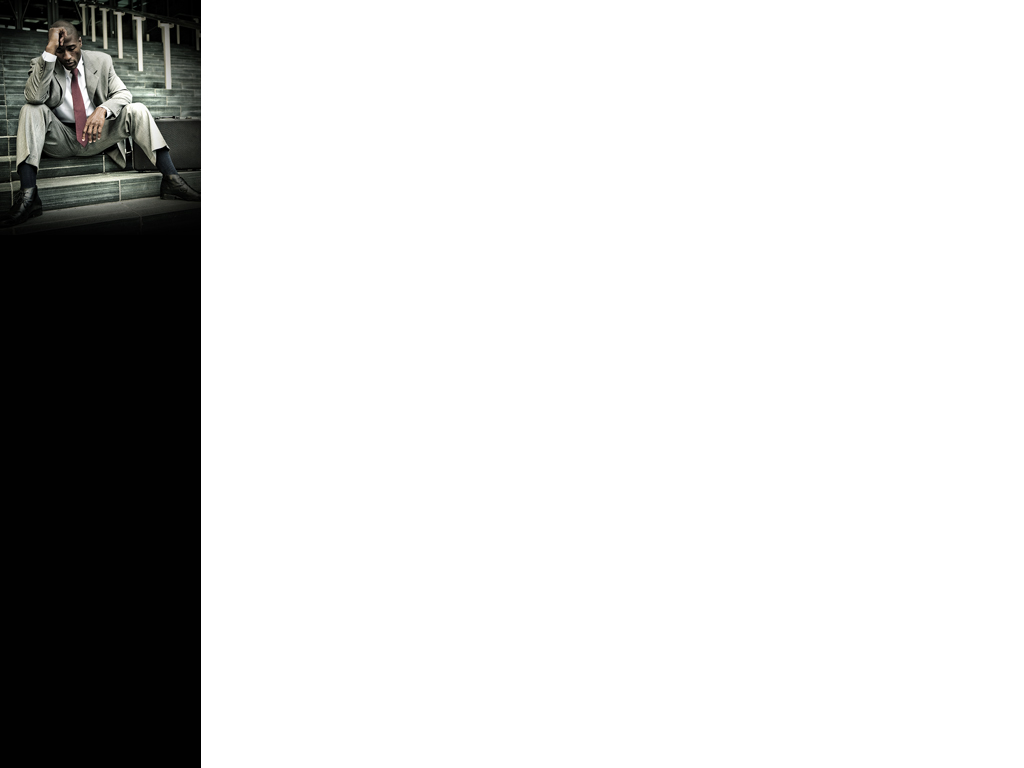 Introduction to Euroscepticism
Definition: Criticism of or opposition to the European Union and European integration
Key aspects:
• Ranges from soft (reformist) to hard (rejectionist) Euroscepticism
• Can be based on economic, political, or cultural concerns
• Often linked to national sovereignty issues
In Italy:
• Traditionally pro-European country
• Euroscepticism emerged mainly in the 1990s and grew after the 2008 crisis
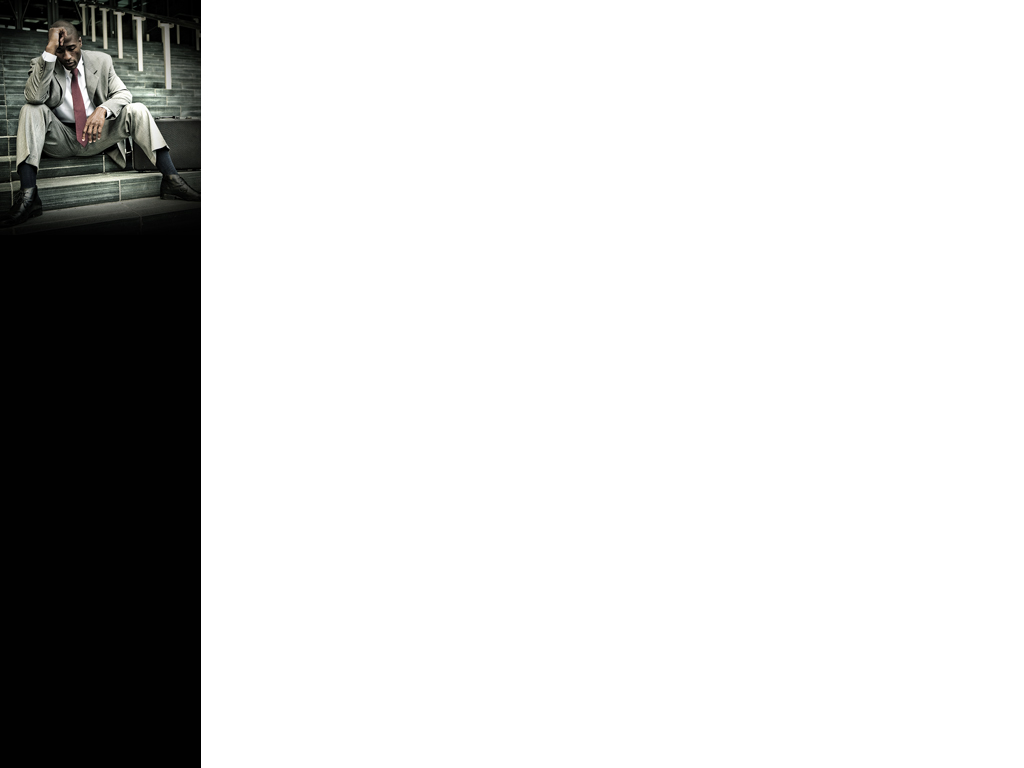 From Permissive Consensus to Constraining Dissensus
PERMISSIVE CONSENSUS:

Definition: Passive acceptance of European integration by citizens, primarily driven by political elites.

Key Features:
Low public attention to EU matters.
Increasing levels of support for integration during the 1970s and 1980s.
European policies perceived as technical and distant.

Transformative Factors:
Maastricht Treaty (1992): Introduction of "high politics" topics (e.g., single currency, sovereignty, EU citizenship).
Greater EU impact on citizens' daily lives.

Initial Consequences:
Growing public dissent towards integration.
End of permissive consensus: more public involvement, but with critical attitudes.
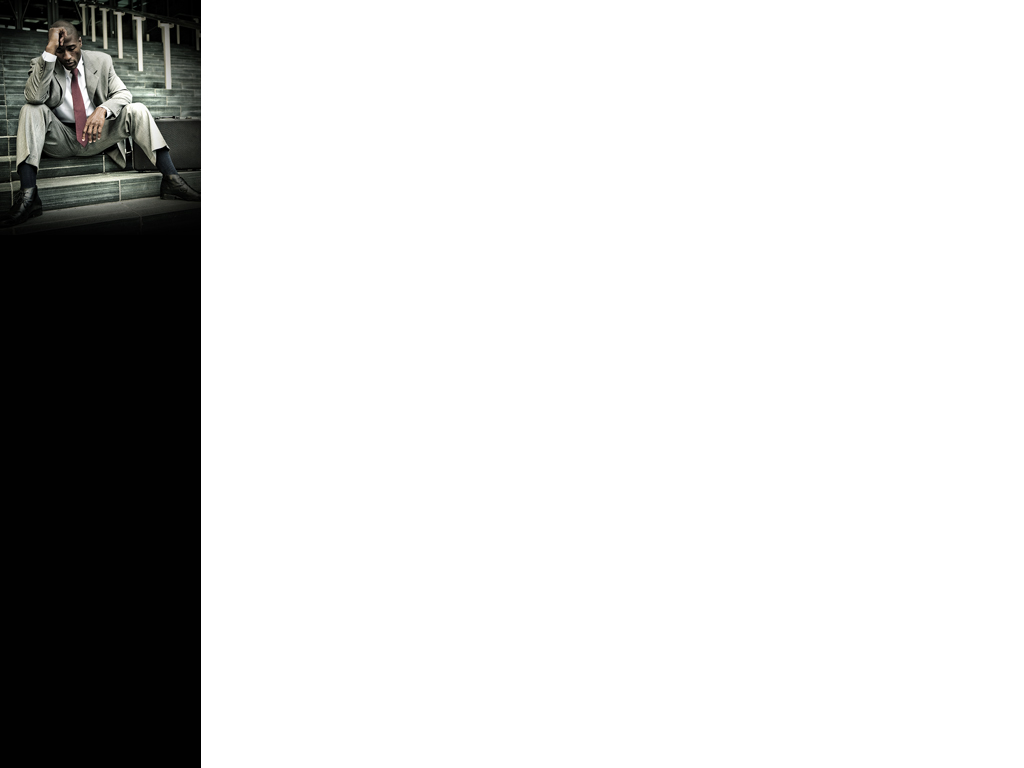 Constraining Dissensus and the Rise of Euroscepticism
CONSTRAINING DISSENSUS:
Definition: Increased division and polarization of public opinions on European integration.

Key Features:
More dispersed opinions and flatter distributions.
Higher public engagement, but less overall consensus.
Politicization of European integration.

Political Implications:
Opportunities for Eurosceptic parties to exploit dissent.
Pressure on political elites to revise their approach to integration.
Emergence of potential internal political cleavages.

Long-term Outcomes:
Decline in average support, coupled with greater fragmentation of public opinion.
Need for strategies addressing citizens' growing concerns.
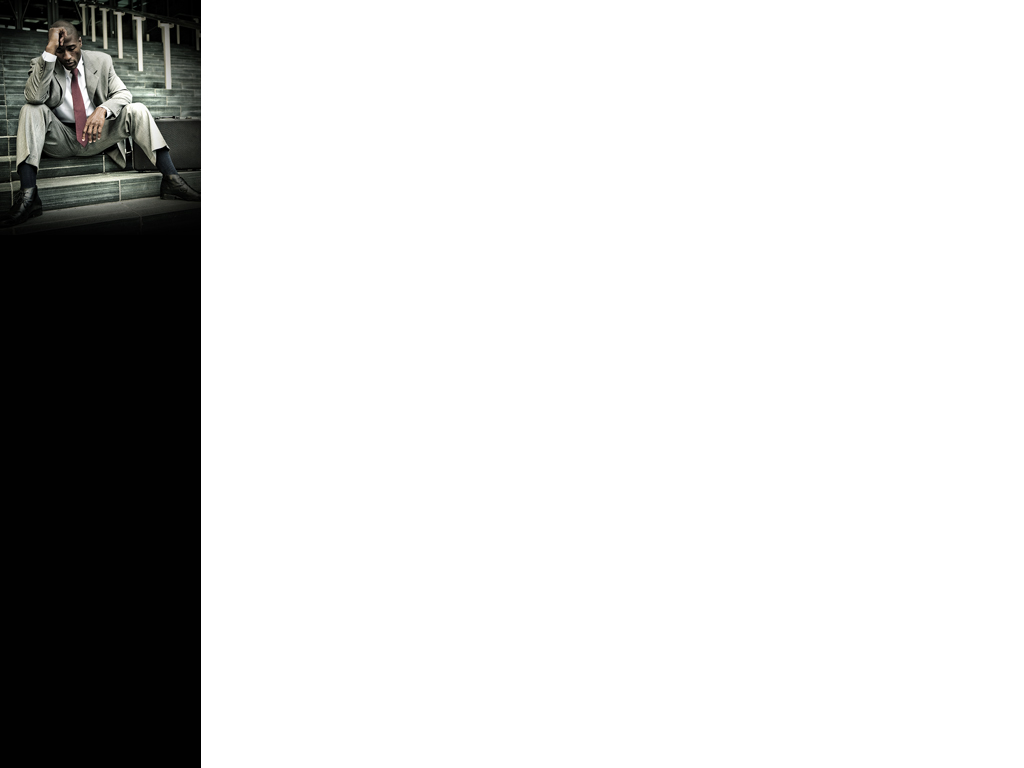 The Role of the Euro in Fueling Dissensus
The Euro as a Symbol of Political Integration:
The euro represented a key step toward deeper political union, not just economic integration.
Perceived as a loss of national sovereignty, fueling dissent in various member states.
Perceived Economic Impacts:
Associated with negative economic changes such as price increases and reduced purchasing power.
Strengthened critical narratives and fueled Euroscepticism.
Polarization of Public Opinions:
The euro divided public opinion between those who saw it as progress and those who saw it as a threat.
Contributed to a more dispersed opinion distribution, a hallmark of constraining dissensus.
Political Consequences:
Politicization of the euro provided fertile ground for Eurosceptic parties and populist movements.
The euro became a symbol for broader criticism of the European project, deepening the divide between pro-integration elites and critical citizens.
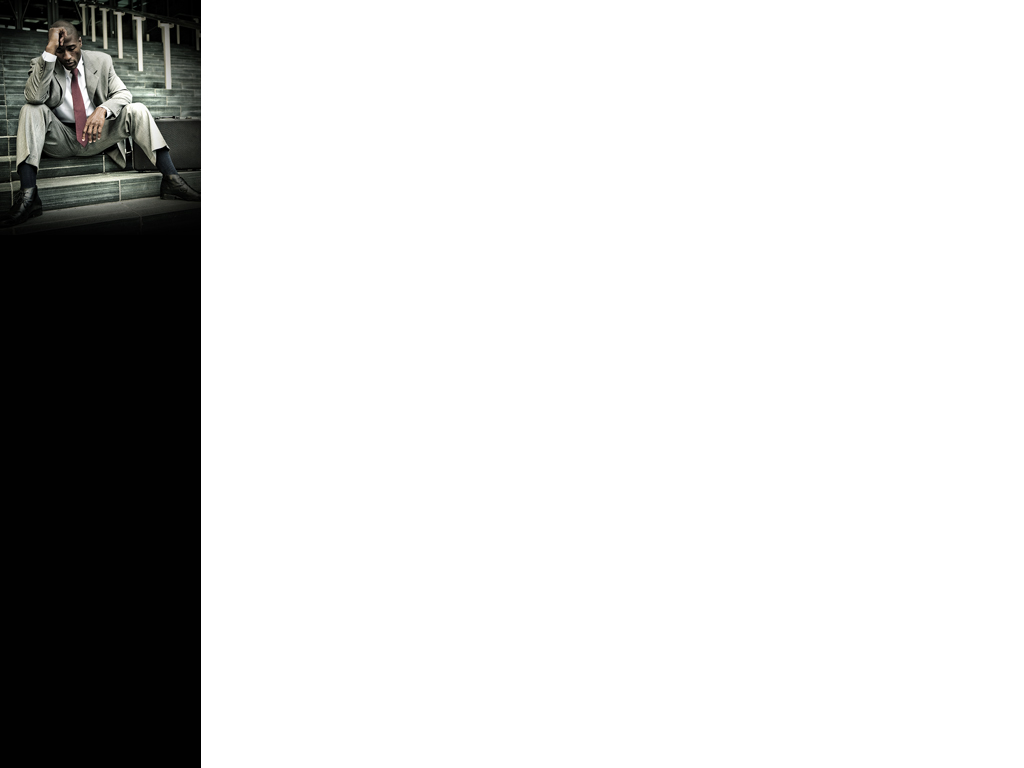 The Role of the Euro in Fueling Dissensus (2)
Conclusion: The introduction of the euro was not merely a technical decision but a systemic event that heightened discussions on national identity, sovereignty, and economic governance, playing a crucial role in the shift from "permissive consensus" to "constraining dissensus."